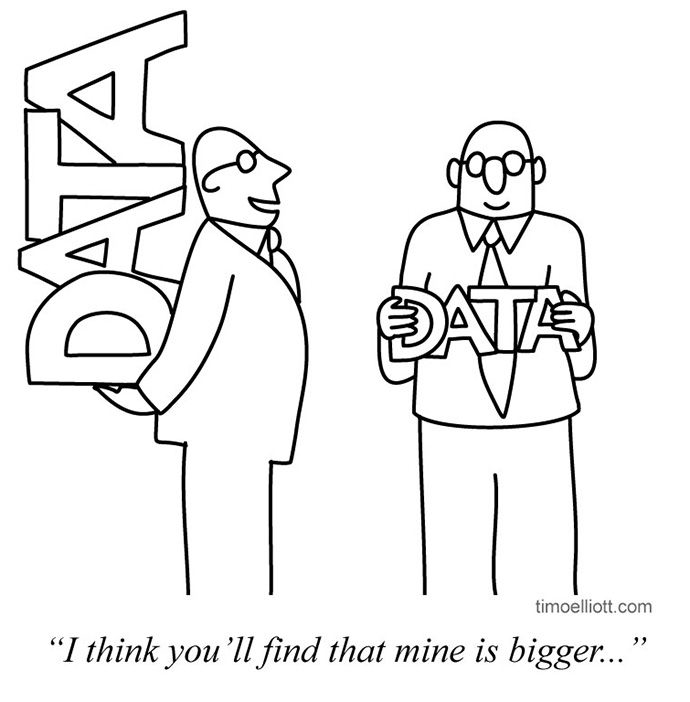 Transparency(what information must be providedby whom to whom and how?)art. 12-15 GDPR
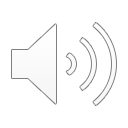 HumanE-AI-NET Tutorial Legal Protection by Design
Fall 2020
1
GDPR art. 12: Transparent information, communication and modalities for the exercise of the rights of the data subject
1. The controller shall take appropriate measures	- to provide any information referred to in Articles 13 and 14 and any 	 	  	communication under Articles 15 to 22 and 34 relating to processing to the data 	subject 	- in a concise, transparent, intelligible and easily accessible form, 	- using clear and plain language, (…).
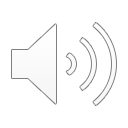 Fall 2020
HumanE-AI-NET Tutorial Legal Protection by Design
2
GDPR art. 12: Transparent information, communication and modalities for the exercise of the rights of the data subject
1. The controller shall take appropriate measures	- to provide any information referred to in Articles 13 and 14 and any 	 	  	communication under Articles 15 to 22 and 34 relating to processing to the data 	subject 	- in a concise, transparent, intelligible and easily accessible form, 	- using clear and plain language, (…). 
The information shall be provided in writing, or by other means, including, where appropriate, 	- by electronic means.
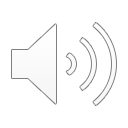 Fall 2020
HumanE-AI-NET Tutorial Legal Protection by Design
3
GDPR art. 12: Transparent information, communication and modalities for the exercise of the rights of the data subject
1. The controller shall take appropriate measures	- to provide any information referred to in Articles 13 and 14 and any 	 	  	communication under Articles 15 to 22 and 34 relating to processing to the data 	subject 	- in a concise, transparent, intelligible and easily accessible form, 	- using clear and plain language, (…). 
The information shall be provided in writing, or by other means, including, where appropriate, 	- by electronic means. 
When requested by the data subject, the information may be provided orally, 	- provided that the identity of the data subject is proven by other means.
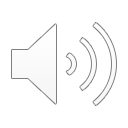 Fall 2020
HumanE-AI-NET Tutorial Legal Protection by Design
4
GDPR art. 12: Transparent information, communication and modalities for the exercise of the rights of the data subject
Information must be shared:
	- in a concise, transparent, intelligible and easily accessible form, 	- using clear and plain language, (…).
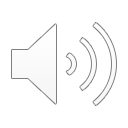 Fall 2020
HumanE-AI-NET Tutorial Legal Protection by Design
5
GDPR art. 13:if personal data are collected from the data subject
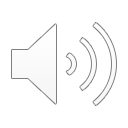 Fall 2020
HumanE-AI-NET Tutorial Legal Protection by Design
6
GDPR art. 13:if personal data are collected from the data subject
1. the controller shall, at the time when personal data are obtained, provide the data subject with all of the following information:
 the identity and the contact details of the controller and, where applicable, of the controller's representative;
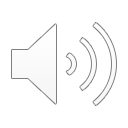 Fall 2020
HumanE-AI-NET Tutorial Legal Protection by Design
7
GDPR art. 13:if personal data are collected from the data subject
1. the controller shall, at the time when personal data are obtained, provide the data subject with all of the following information:
 the identity and the contact details of the controller and, where applicable, of the controller's representative; 
 the contact details of the data protection officer, where applicable;
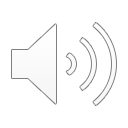 Fall 2020
HumanE-AI-NET Tutorial Legal Protection by Design
8
GDPR art. 13:if personal data are collected from the data subject
1. the controller shall, at the time when personal data are obtained, provide the data subject with all of the following information:
 the identity and the contact details of the controller and, where applicable, of the controller's representative; 
 the contact details of the data protection officer, where applicable; 
 the purposes of the processing for which the personal data are intended as well as the legal basis for the processing;
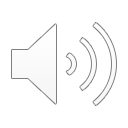 Fall 2020
HumanE-AI-NET Tutorial Legal Protection by Design
9
GDPR art. 13:if personal data are collected from the data subject
1. the controller shall, at the time when personal data are obtained, provide the data subject with all of the following information:
 the identity and the contact details of the controller and, where applicable, of the controller's representative; 
 the contact details of the data protection officer, where applicable; 
 the purposes of the processing for which the personal data are intended as well as the legal basis for the processing; 
 where the processing is based on point (f) of Article 6(1), the legitimate interests pursued by the controller or by a third party;
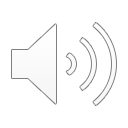 Fall 2020
HumanE-AI-NET Tutorial Legal Protection by Design
10
GDPR art. 13:if personal data are collected from the data subject
1. the controller shall, at the time when personal data are obtained, provide the data subject with all of the following information:
 the identity and the contact details of the controller and, where applicable, of the controller's representative; 
 the contact details of the data protection officer, where applicable; 
 the purposes of the processing for which the personal data are intended as well as the legal basis for the processing; 
 where the processing is based on point (f) of Article 6(1), the legitimate interests pursued by the controller or by a third party;
 the recipients or categories of recipients of the personal data, if any;
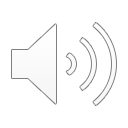 Fall 2020
HumanE-AI-NET Tutorial Legal Protection by Design
11
GDPR art. 13:if personal data are collected from the data subject
1. the controller shall, at the time when personal data are obtained, provide the data subject with all of the following information:
 the identity and the contact details of the controller and, where applicable, of the controller's representative; 
 the contact details of the data protection officer, where applicable; 
 the purposes of the processing for which the personal data are intended as well as the legal basis for the processing; 
 where the processing is based on point (f) of Article 6(1), the legitimate interests pursued by the controller or by a third party;
 the recipients or categories of recipients of the personal data, if any; 
where applicable, the fact that the controller intends to transfer personal data to a third country or international organisation and (…)
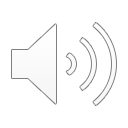 Fall 2020
HumanE-AI-NET Tutorial Legal Protection by Design
12
GDPR art. 13:if personal data are collected from the data subject
2. (…) the following further information necessary to ensure fair and transparent processing:
the period for which the personal data will be stored, or if that is not possible, the criteria used to determine that period;
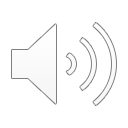 Fall 2020
HumanE-AI-NET Tutorial Legal Protection by Design
13
GDPR art. 13:if personal data are collected from the data subject
2. (…) the following further information necessary to ensure fair and transparent processing:
the period for which the personal data will be stored, or if that is not possible, the criteria used to determine that period; 
the existence of the right to request from the controller access to and rectification or erasure of personal data or restriction of processing concerning the data subject or to object to processing as well as the right to data portability;
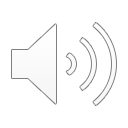 Fall 2020
HumanE-AI-NET Tutorial Legal Protection by Design
14
GDPR art. 13:if personal data are collected from the data subject
2. (…) the following further information necessary to ensure fair and transparent processing:
the period for which the personal data will be stored, or if that is not possible, the criteria used to determine that period; 
the existence of the right to request from the controller access to and rectification or erasure of personal data or restriction of processing concerning the data subject or to object to processing as well as the right to data portability; 
where the processing is based on point (a) of Article 6(1) or point (a) of Article 9(2), the existence of the right to withdraw consent at any time, without affecting the lawfulness of processing based on consent before its withdrawal;
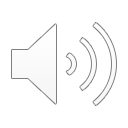 Fall 2020
HumanE-AI-NET Tutorial Legal Protection by Design
15
GDPR art. 13:if personal data are collected from the data subject
2. (…) the following further information necessary to ensure fair and transparent processing:
the right to lodge a complaint with a supervisory authority;
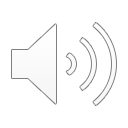 Fall 2020
HumanE-AI-NET Tutorial Legal Protection by Design
16
GDPR art. 13:if personal data are collected from the data subject
2. (…) the following further information necessary to ensure fair and transparent processing:
the right to lodge a complaint with a supervisory authority; 
whether the provision of personal data is a statutory or contractual requirement, or a requirement necessary to enter into a contract, as well as whether the data subject is obliged to provide the personal data and of the possible consequences of failure to provide such data;
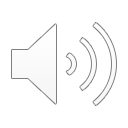 Fall 2020
HumanE-AI-NET Tutorial Legal Protection by Design
17
GDPR art. 13:if personal data are collected from the data subject
2. (…) the following further information necessary to ensure fair and transparent processing:
the right to lodge a complaint with a supervisory authority; 
whether the provision of personal data is a statutory or contractual requirement, or a requirement necessary to enter into a contract, as well as whether the data subject is obliged to provide the personal data and of the possible consequences of failure to provide such data; 
the existence of automated decision-making, including profiling, referred to in Article 22(1) and (4) and, at least in those cases, meaningful information about the logic involved, as well as the significance and the envisaged consequences of such processing for the data subject.
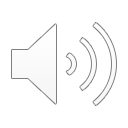 Fall 2020
HumanE-AI-NET Tutorial Legal Protection by Design
18
GDPR art. 14:Where personal data have not been obtained from the data subject
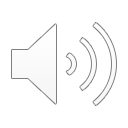 Fall 2020
HumanE-AI-NET Tutorial Legal Protection by Design
19
GDPR art. 14:Where personal data have not been obtained from the data subject
3. The controller shall provide the information referred to in paragraphs 1 and 2: 

within a reasonable period after obtaining the personal data, but at the latest within one month, having regard to the specific circumstances in which the personal data are processed;
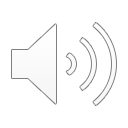 Fall 2020
HumanE-AI-NET Tutorial Legal Protection by Design
20
GDPR art. 14:Where personal data have not been obtained from the data subject
3. The controller shall provide the information referred to in paragraphs 1 and 2: 

within a reasonable period after obtaining the personal data, but at the latest within one month, having regard to the specific circumstances in which the personal data are processed; 
if the personal data are to be used for communication with the data subject, at the latest at the time of the first communication to that data subject; or
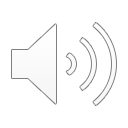 Fall 2020
HumanE-AI-NET Tutorial Legal Protection by Design
21
GDPR art. 14:Where personal data have not been obtained from the data subject
3. The controller shall provide the information referred to in paragraphs 1 and 2: 

within a reasonable period after obtaining the personal data, but at the latest within one month, having regard to the specific circumstances in which the personal data are processed; 
if the personal data are to be used for communication with the data subject, at the latest at the time of the first communication to that data subject; or
if a disclosure to another recipient is envisaged, at the latest when the personal data are first disclosed.
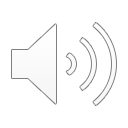 Fall 2020
HumanE-AI-NET Tutorial Legal Protection by Design
22
GDPR art. 15:Right of access by the data subject
The data subject shall have the right to obtain from the controller confirmation as to whether or not personal data concerning him or her are being processed, and, where that is the case, access to the personal data and the following information:
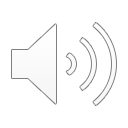 Fall 2020
HumanE-AI-NET Tutorial Legal Protection by Design
23
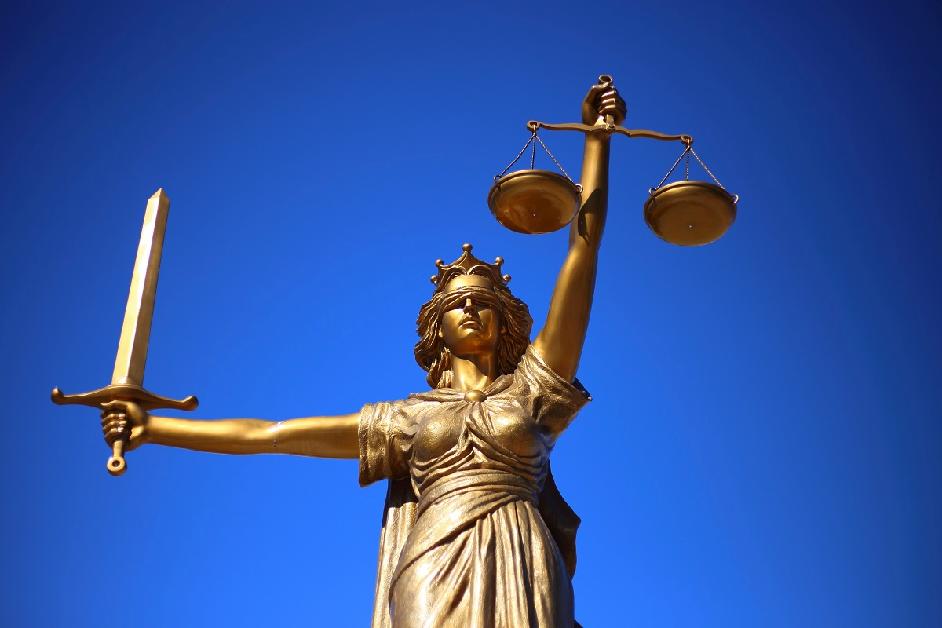 HumanE-AI-NET

GDPR: enables, prohibits, restricts
Reasonable
Pertinent
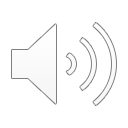 Fall 2020
HumanE-AI-NET Tutorial Legal Protection by Design
24